ЛетоГергерт Л. В.МБДОУ № 22 «Орлёнок»
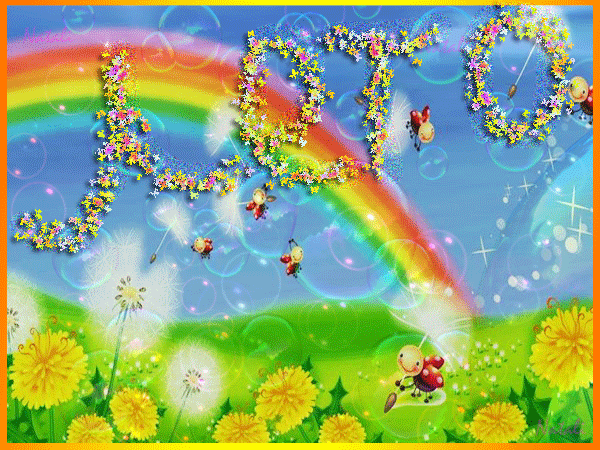 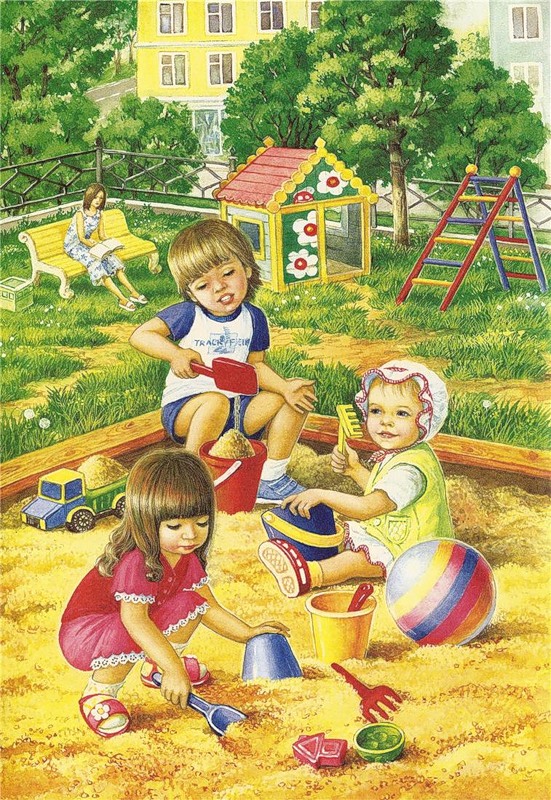